FOOT@TIFPA
Current activities:
Beam Monitor operation (emulsion and electronic setup)
GSI Run Coordination
Support for test beam @Trento
General Data Analysis
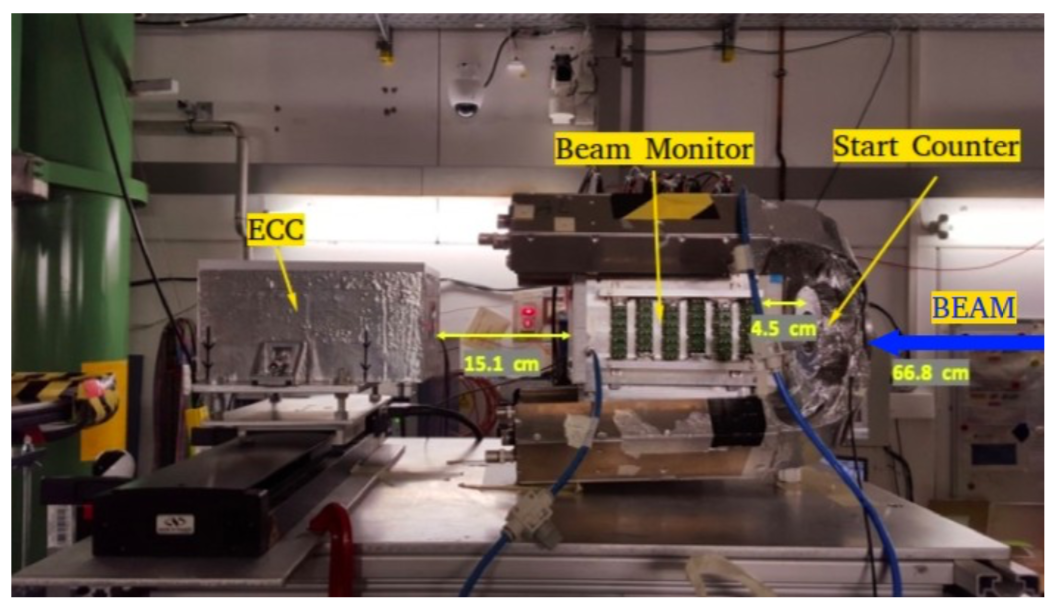 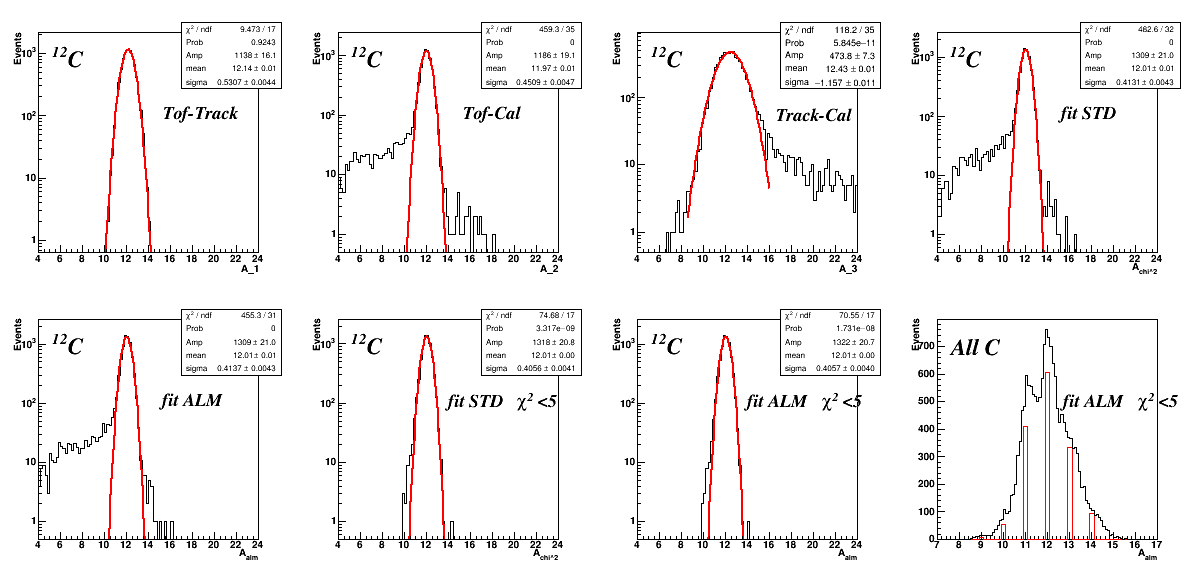 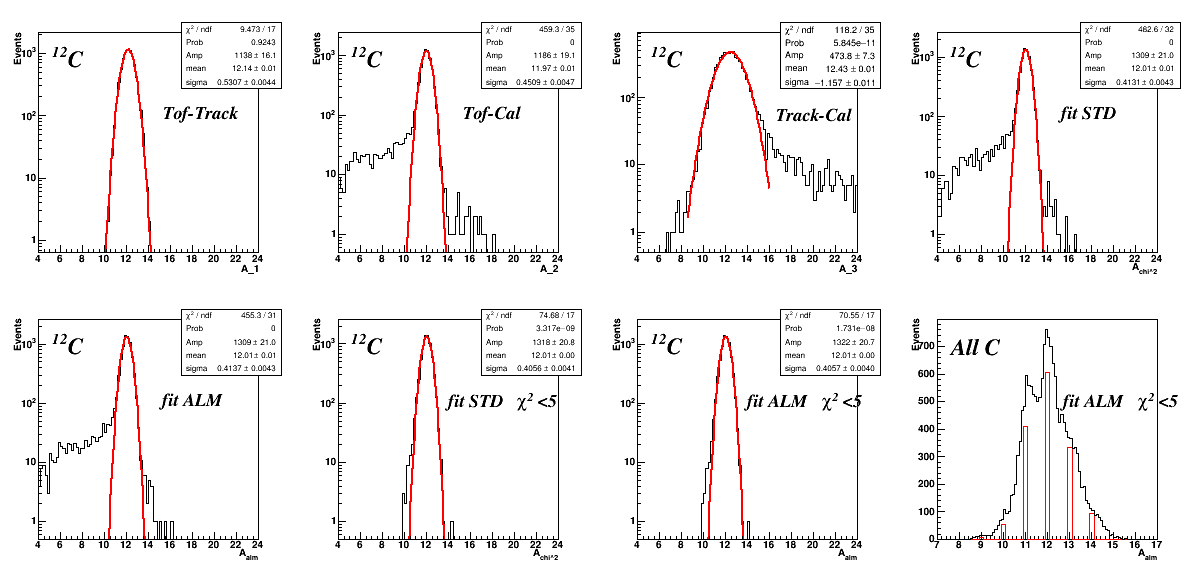 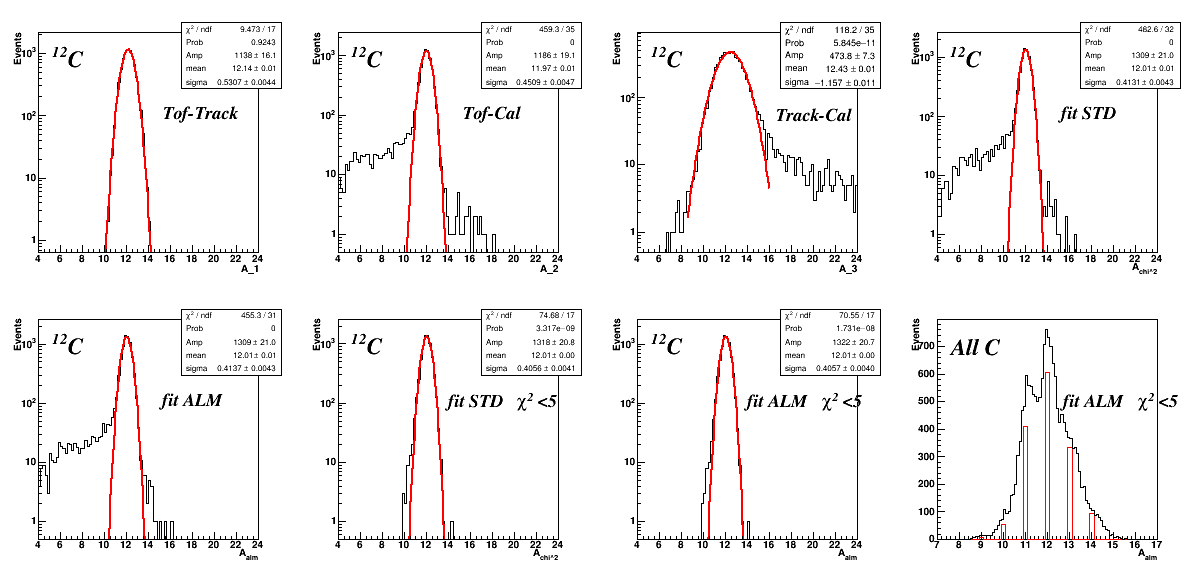 Best determination of A through standard c2 fit
11.97 ± 0.45
12.14 ± 0.53
12.4 ± 1.2
1
FOOT@TIFPA: anagrafica & servizi 2021
Contributi TIFPA:
Beam Monitor operation (TIFPA+Mi)
Run Coordination @GSI
Data Taking @CNAO
Supporto per test beam @Trento
Contributo Simulazioni/Analisi
Tot. 3 FTE
Richieste finanziarie 2019:
Consumo (gas e piccolo metabolismo):   			   	    1 kEuro
Traporti per GSI/CNAO									    1 kEuro
Missioni (prese dati, meetings):							  15 kEuro
Totale:										          			17 kEuro
2